«Портрет: создание художественного образа»
Урок по станковой композиции в 4-м классе художественного отделения ДХШ
«Существенные признаки художественного образа»
Связь с личностью, с духовностью, внутренним миром.
Михаил Александрович Врубель(1856-1910)
выдающийся русский художник рубежа XIX—XX веков, мастер универсальных возможностей, прославивший своё имя практически во всех видах и жанрах изобразительного искусства.
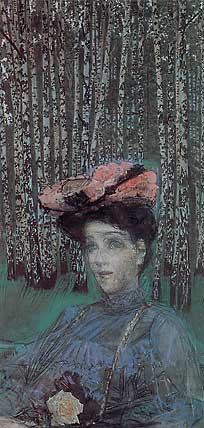 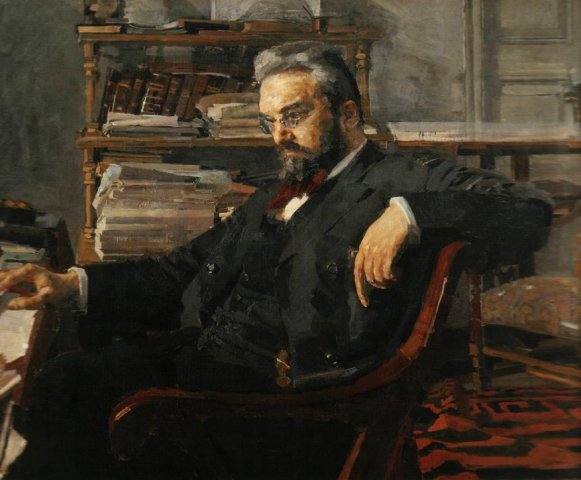 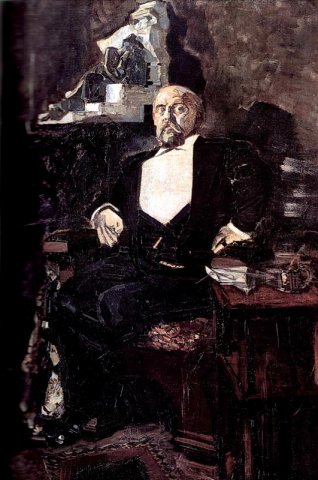 «Портрет Арцыбашева»
«Портрет Мамонтова»
«Портрет Брюсова»
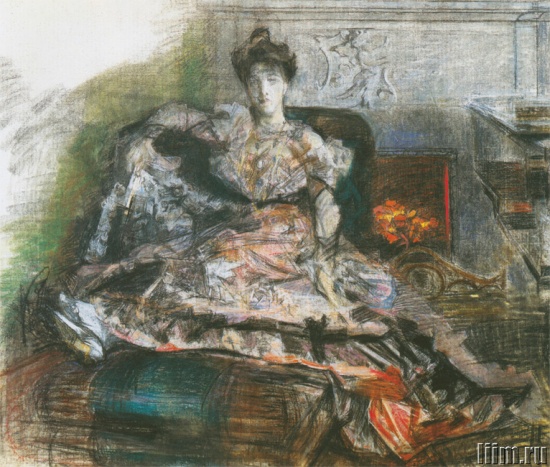 «Портрет Н. Забелы
на фоне березок»
«Демон»
«У камина»
Фотопортрет Н. И. Забелы-Врубель
М. Врубель. «Портрет жены»
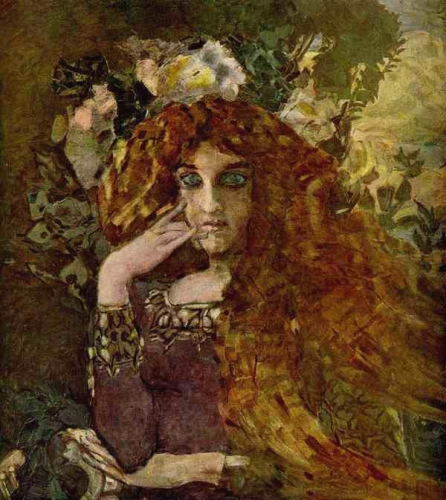 М.Врубель. «Муза»
«Существенные признаки художественного образа»
Связь с личностью, с духовностью, внутренним миром.
Сочетание типичного и конкретного
«Существенные признаки художественного образа»
Связь с личностью, с духовностью, внутренним миром.
Сочетание типичного и конкретного
Выражение чувств, отношения создателя
а)
б)
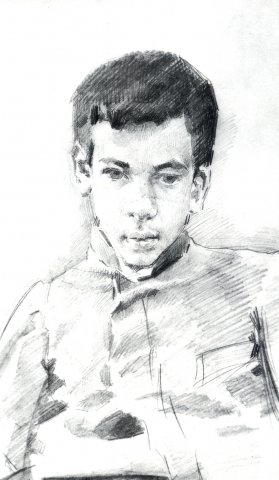 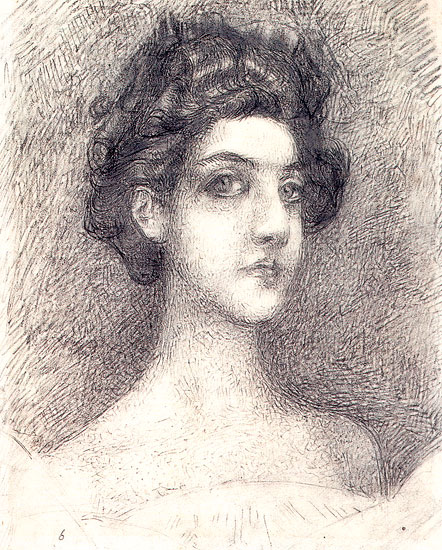 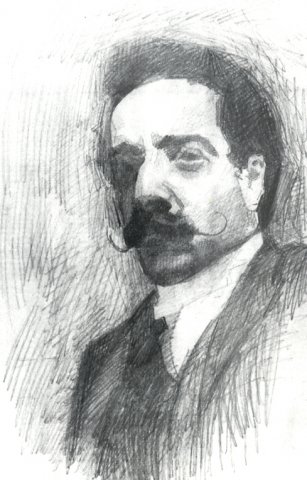 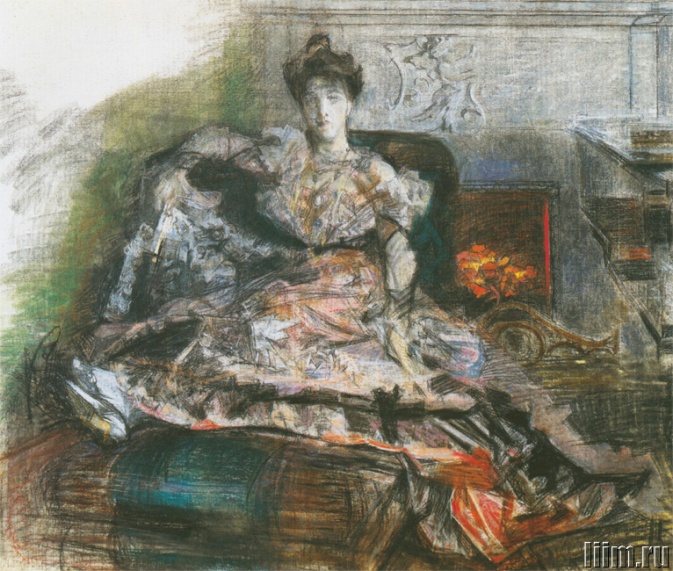 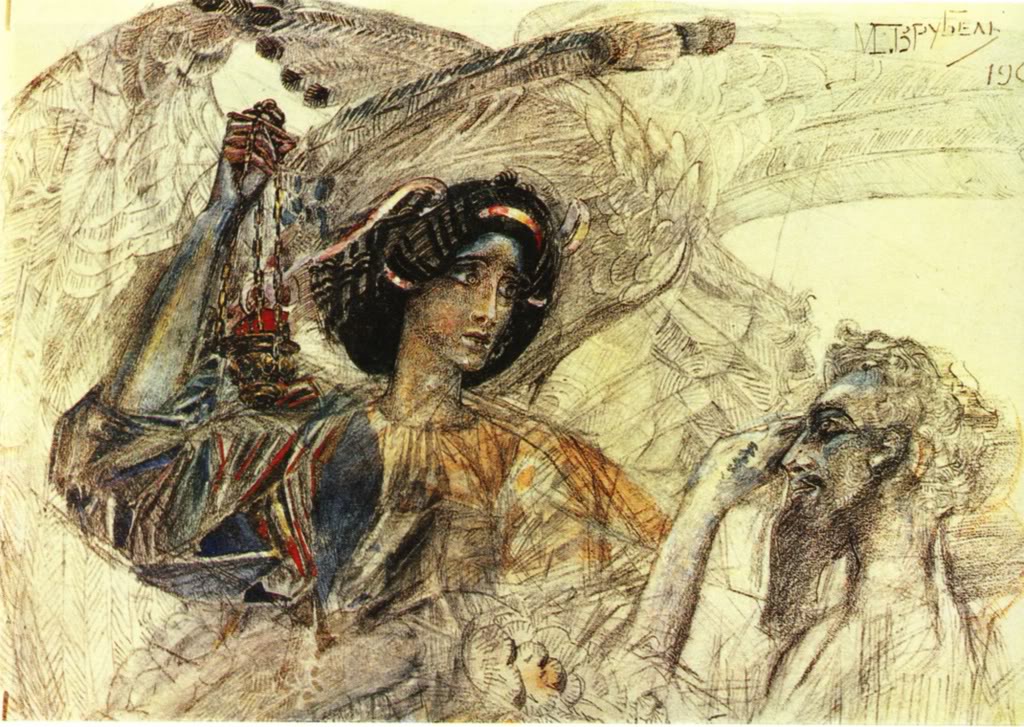 «Существенные признаки художественного образа»
Связь с личностью, с духовностью, внутренним миром.
Сочетание типичного и конкретного
Выражение чувств, отношения создателя
Мастерство
«Существенные признаки художественного образа»
Связь с личностью, с духовностью, внутренним миром.
Сочетание типичного и конкретного
Выражение чувств, отношения создателя
Мастерство
Фантазия
Последовательность работы
Изучение внешности и лица портретируемого и сопоставление его с какой либо исторической эпохой, профессией или героем для усиления восприятия образа.
Легкое композиционное построение на листе с размещением портретируемого и соответствующих атрибутов.
Уточнение характерных черт, светотеневая моделировка образа.
Обобщение художественного образа
Памятка для защиты проекта - образа.
1.      Какой вы по характеру образ создавали?
2.      Какие материалы вы выбрали для реализации своего замысла? Почему?
3.      Какие приемы работы вы использовали? Чем это было оправдано?
Нежный, романтичный, героический, неприятный, трогательный, заботливый, искренний, тревожный, нервный, мужественный,